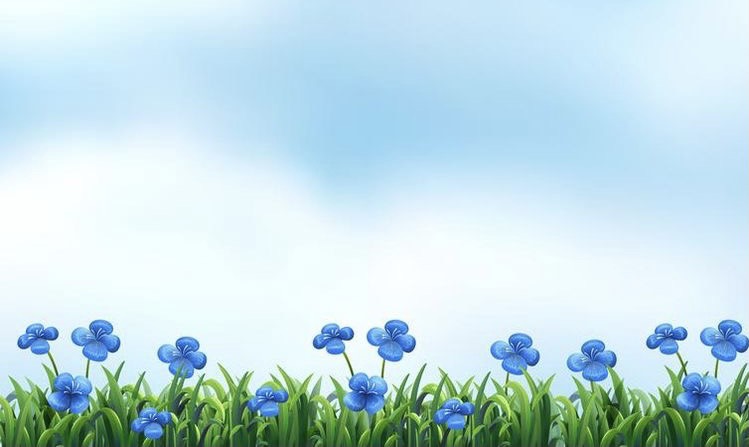 ỦY BAN NHÂN DÂN QUẬN LONG BIÊN
TRƯỜNG MẦM NON THẠCH CẦU
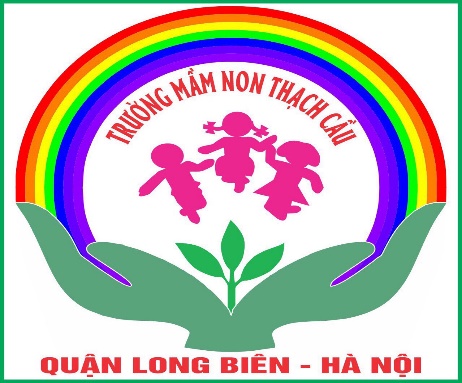 LĨNH VỰC: PHÁT TRIỂN NGÔN NGỮ
Đề tài: Đồng dao Con cua mà có hai càng
Giáo viên thực hiện: Nguyễn Thị Kim Chi
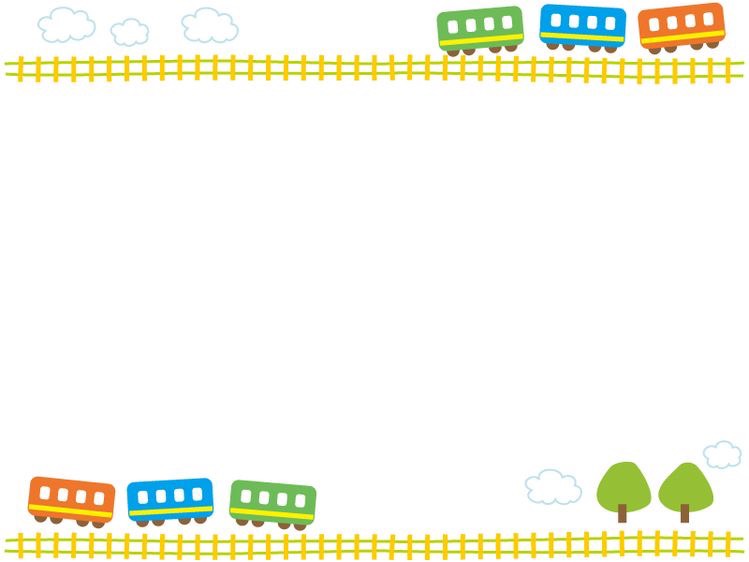 I. MỤC ĐÍCH YÊU CẦU:
1. Kiến thức:
- Trẻ biết tên bài đồng dao: Con cua mà có hai càng
- Hiểu được nội dung bài đồng dao: Bài đồng dao nói về đặc điểm và cách vận động của một số loài động vật
2. Kỹ năng:                                          
- Rèn khả năng chú ý, ghi nhớ có chủ định cho trẻ.
- Trẻ nghe, hiểu và trả lời câu hỏi của cô.
 Rèn trẻ trả lời to, rõ ràng, rèn trẻ trả lời đủ câu, thể hiện đúng ngữ điệu của nhân vật
3. Thái độ:                                          
- Trẻ hứng thú tham gia vào hoạt động.
- Trẻ biết yêu quý và bảo vệ các loài động vật
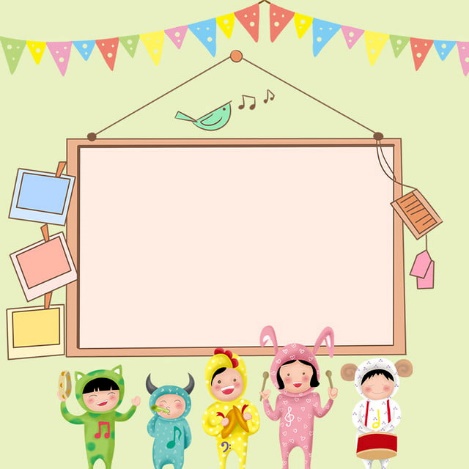 1. Ổn định tổ chức gây hứng thú:
- Cô và trẻ hát bài: Dậy đi thôi
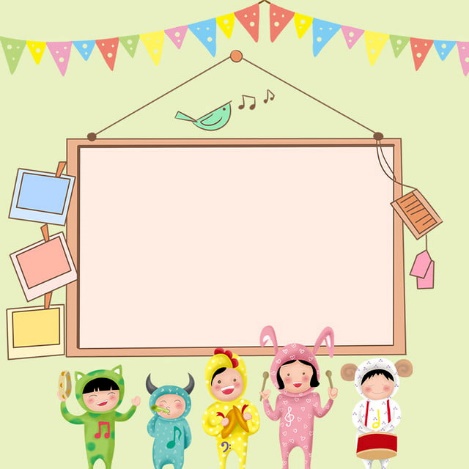 2. Phương pháp, hình thức tổ chức:
Con cua mà có hai càng
Con cua mà có hai càng
Đầu, tai không có bò ngang cả đời
Con cá mà có cái đuôi
Hai vây ve vẩy nó bơi rất tài
Con rùa mà có cái mai
Cái cổ thụt ngắn, thụt dài vào ra
Con voi mà có hai ngà
Cái vòi nó cuốn đổ nhà, đổ cây
Con chim mà có cánh bay
Bay cùng nam bắc, đông, tây tỏ tường
Con cua mà có hai càng
Đầu tai không có bò ngang cả đời
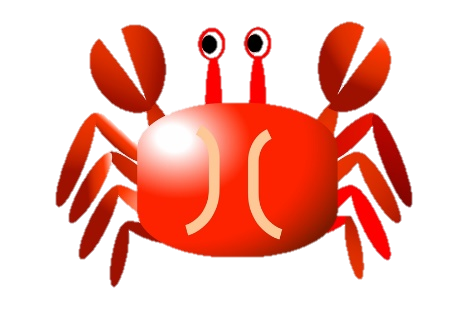 Con cá mà có cái đuôi
Hai vây ve vẩy nó bơi rất tài
Con rùa mà có cái mai
Cái cổ thụt ngắn, thụt dài vào ra
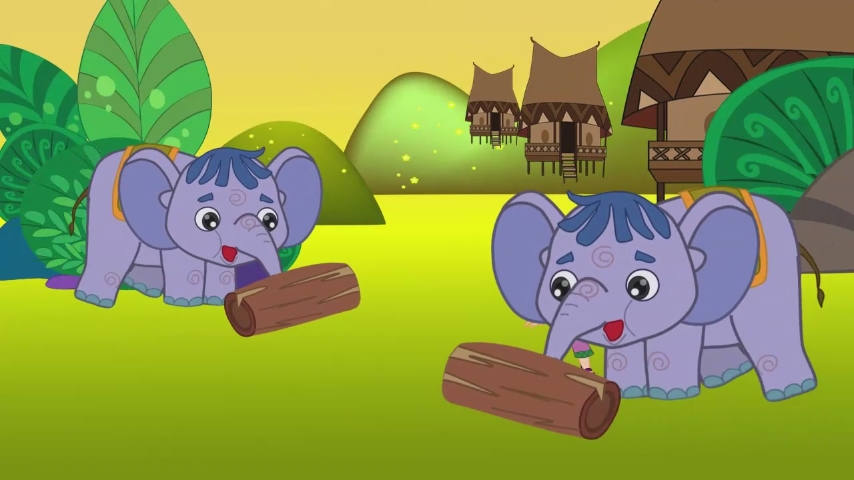 Con voi mà có hai ngà
Cái vòi nó cuốn đổ nhà đổ cây
Con chim mà có cánh bay
Bay cùng nam, bắc, đông, tây tỏ tường
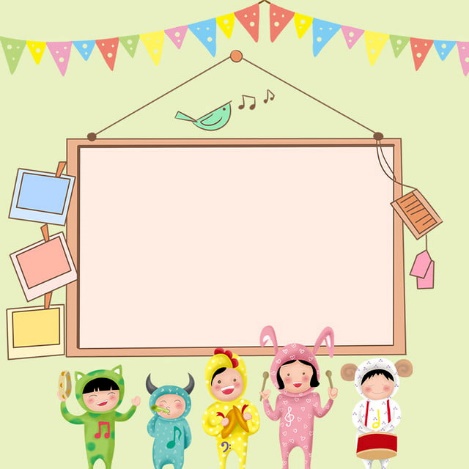 Đàm thoại:
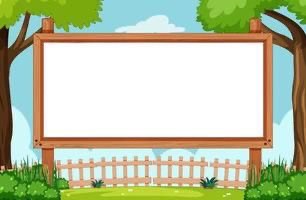 Cô vừa đọc cho các con nghe bài đồng dao gì? Trong bài đồng dao có nhắc đến các con vật nào?
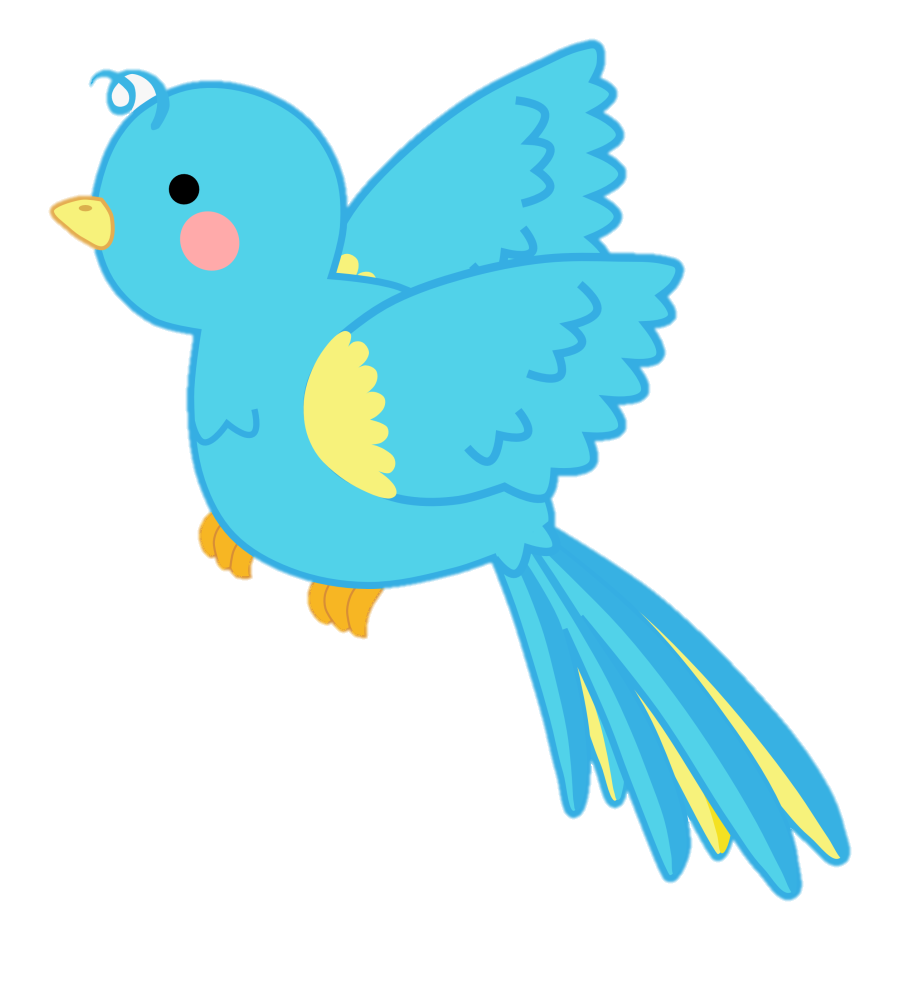 Cô vừa đọc cho các con nghe bài đồng dao: “Con cua mà có hai càng”. Trong bài có các con vật đó là: Con cua, con cá, con rùa, con voi và con chim
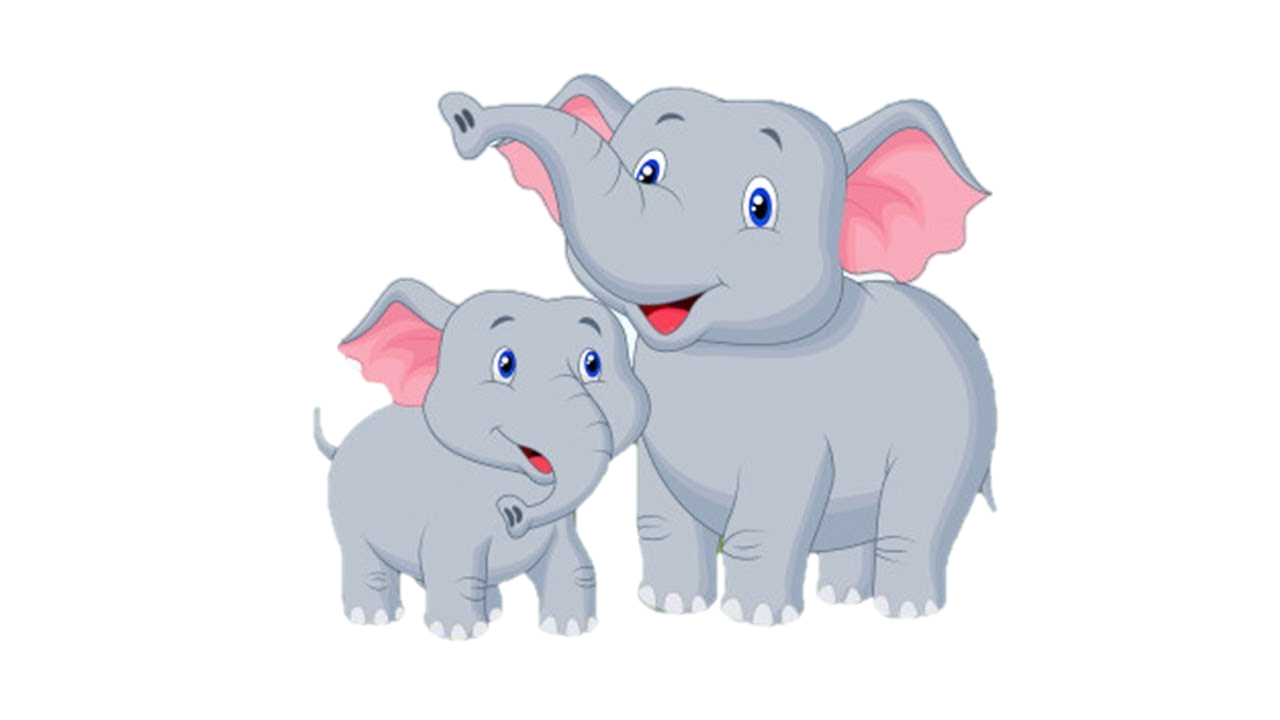 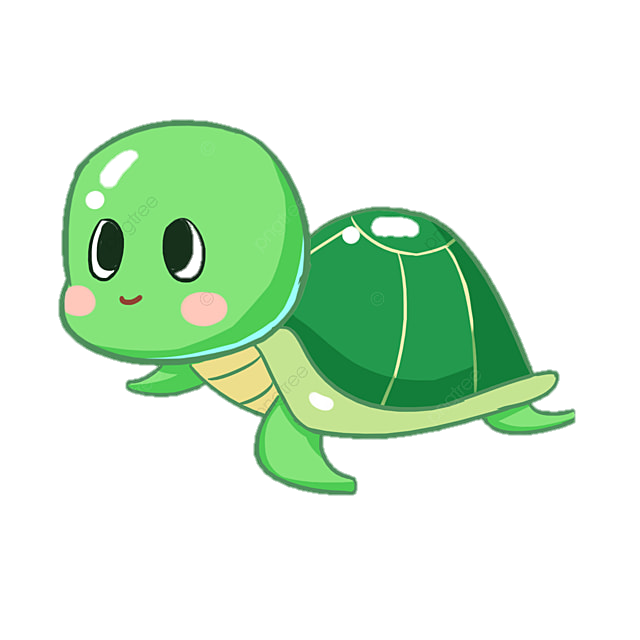 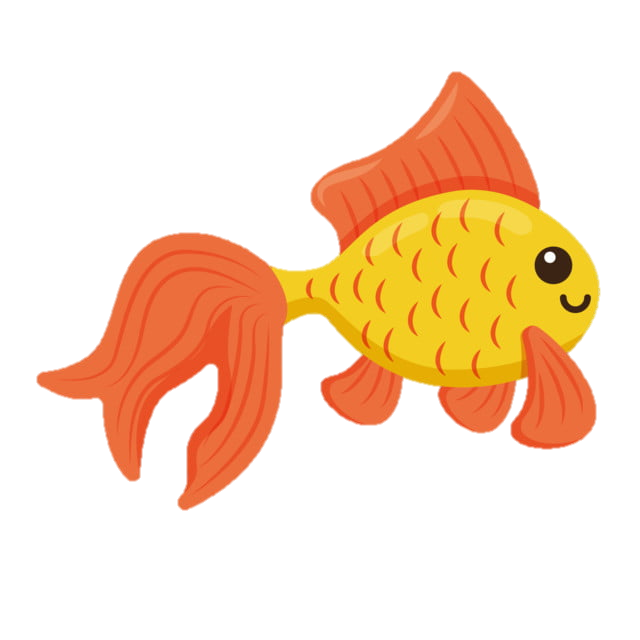 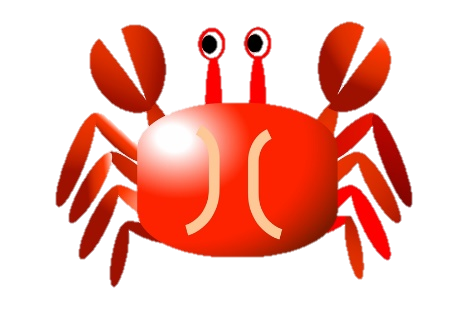 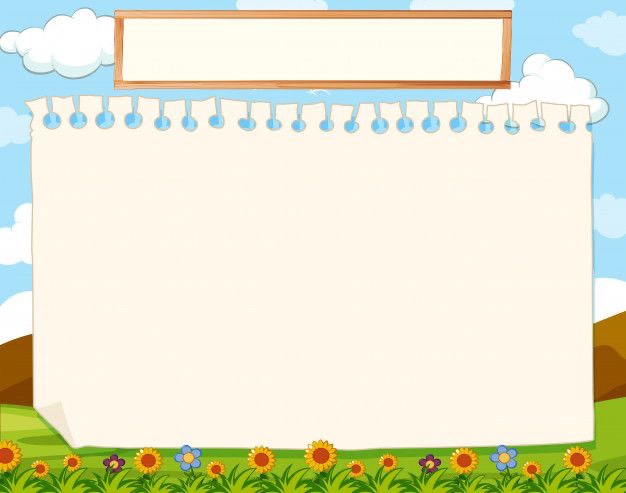 Con cua có mấy càng và dáng đi như thế nào?
Con cua có hai càng và chúng bò ngang
Con cua mà có hai càng
Đầu tai không có bò ngang cả đời
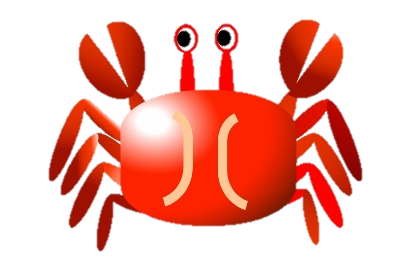 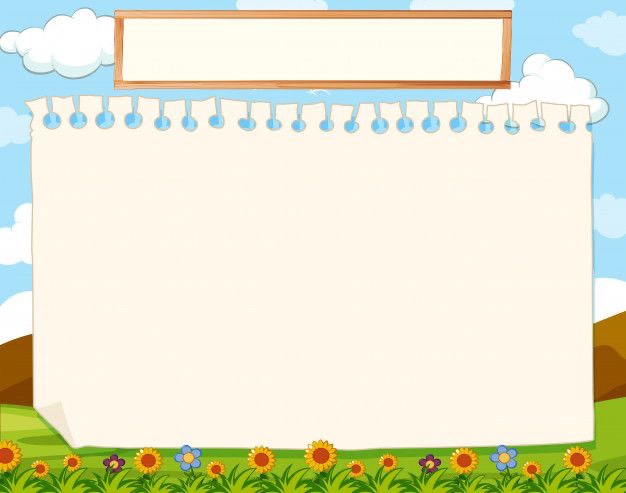 Con cá có những bộ phận nào? Con cá bơi được nhờ đâu?
Con cá có đầu, thân, đuôi, vây cá. Con cá bơi được nhờ hai vây.
Con cá mà có cái đuôi
Hai vây ve vẩy nó bơi rất tài
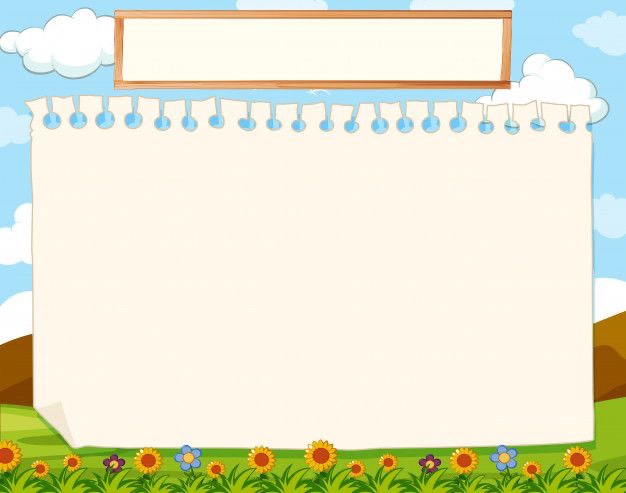 Con rùa có cái cổ như thế nào?
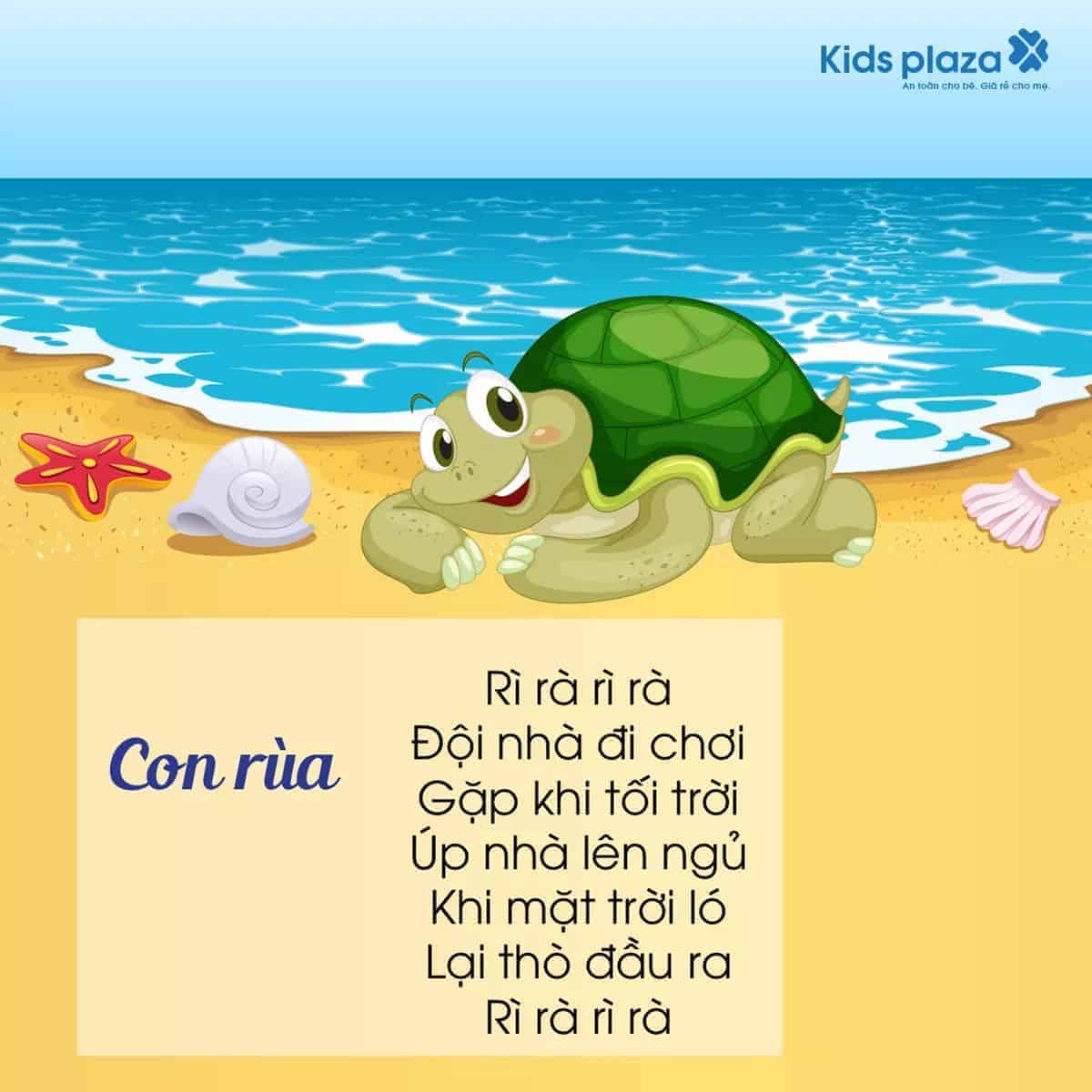 Con rùa mà có cái mai
Cái cổ thụt ngắn, thụt dài vào ra
Con rùa có cái cổ thụt ngắn, thụt dài
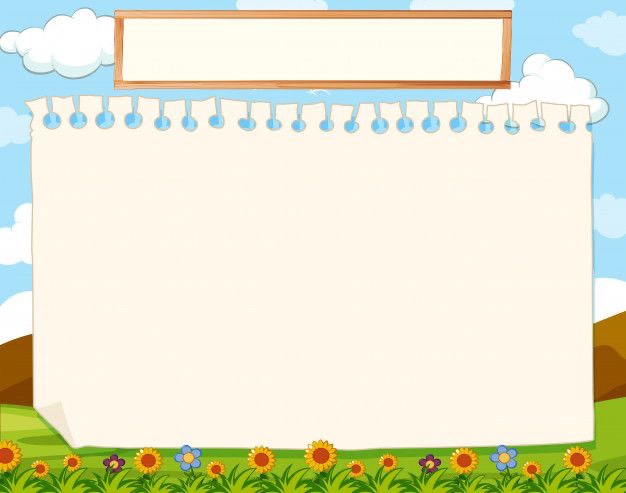 Con voi có gì đặc biệt ?
Con voi có 2 ngà và vòi của nó rất dài. Vòi voi dùng để cuốn thức ăn, uống nước, giúp người dân kéo gỗ. Ngoài ra voi còn có đôi tai rất to giống như cái quạt
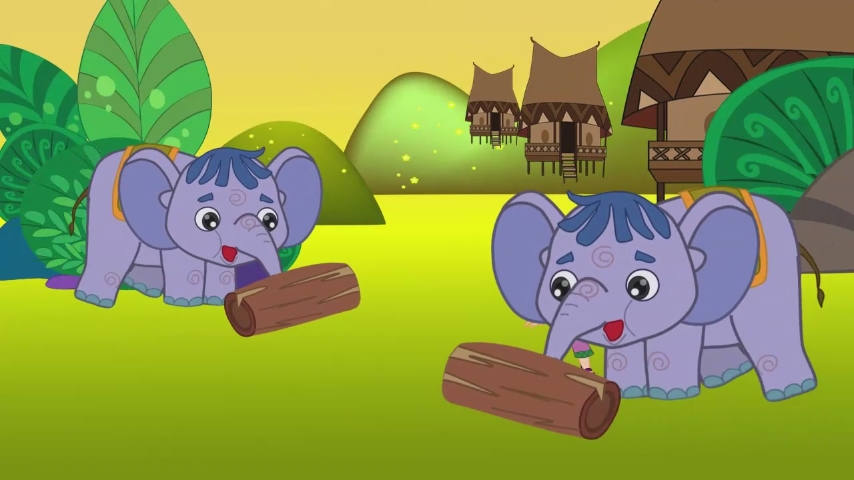 Con voi mà có hai ngà
Cái vòi nó cuốn đổ nhà đổ cây
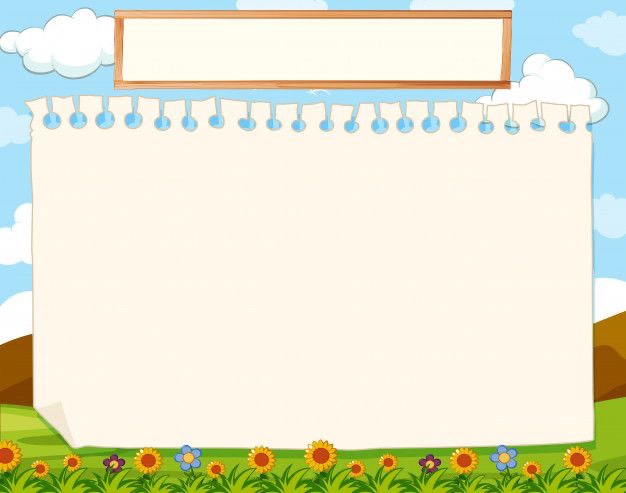 Nhờ có gì mà con chim có thể bay được?
Con chim mà có cánh bay
Bay cùng nam, bắc, đông, tây tỏ tường
Con chim bay được là nhờ có đôi cánh
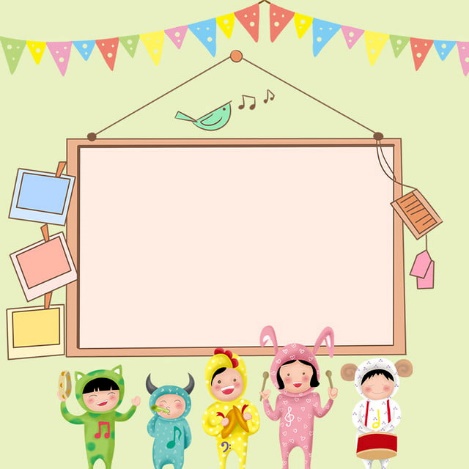 Qua bài đồng dao các con rút ra được bài học gì nào?
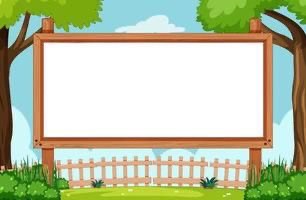 Bài đồng dao nói về các con vật gần gũi với chúng ta và cách thức vận động của chúng. Ngoài ra những con vật này còn rất có ích với con người vì vậy các con hãy bảo vệ các loài động vật này nhé!
Con cá mà có cái đuôi
Hai vây ve vẩy nó bơi rất tài
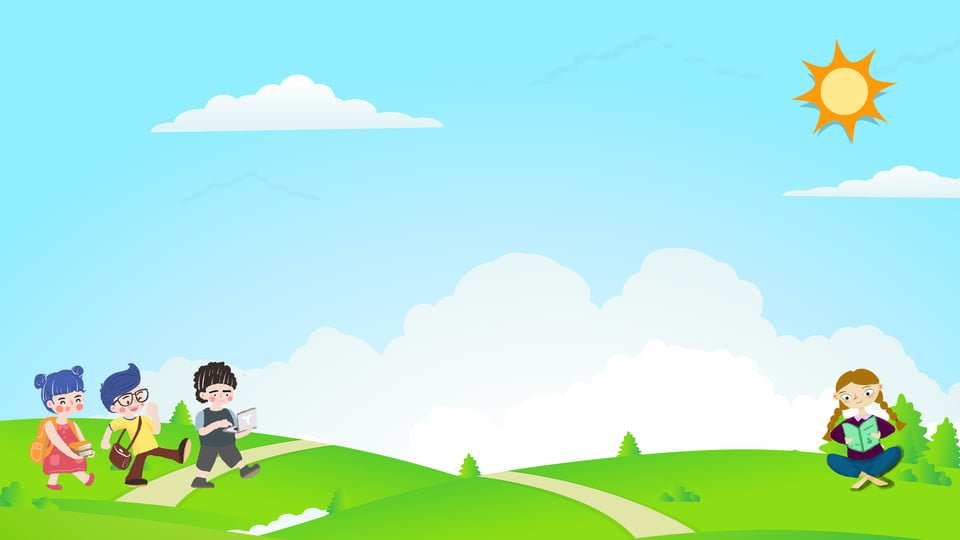 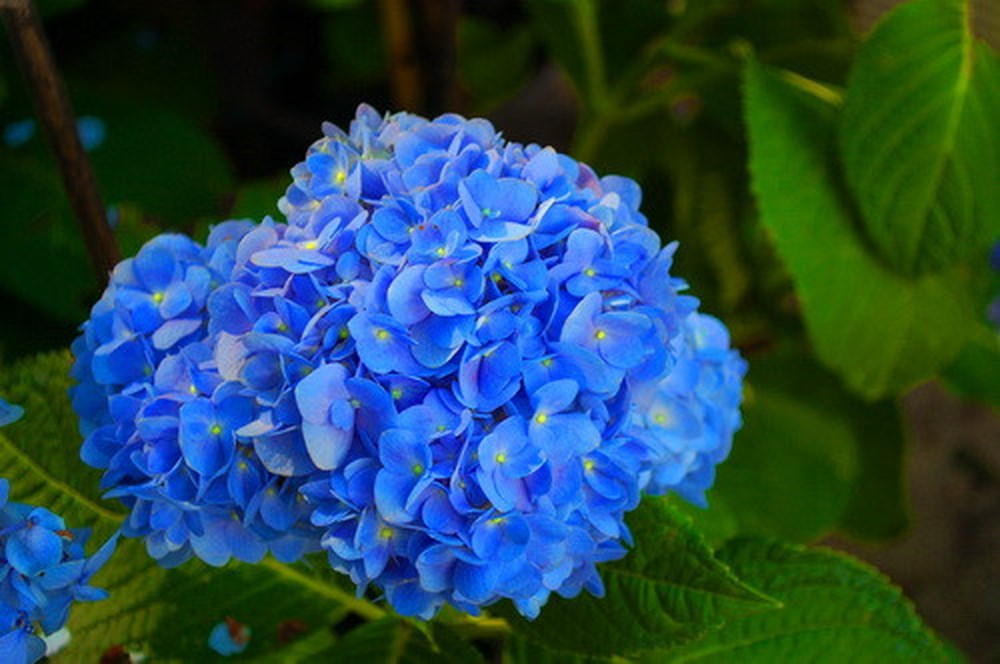 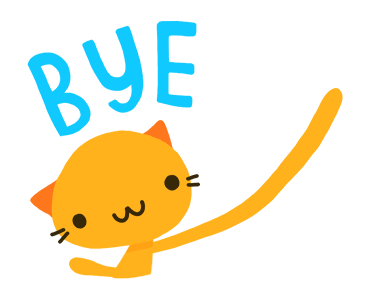